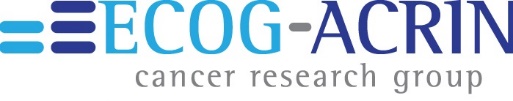 Cancer Control and Outcomes Program Organizational Chart
Co-Directors 
Lynne Wagner, Mitchell Schnall and Peter O’Dwyer
Also Co-PIs for the NCORP Research Base Grant
NCORP Community Advisory Committee
Chair: Michael ThompsonCo-Chairs: Al Benson and Mary Lou Smith (Patient Advocate)
Prevention, Screening and Surveillance Committee
Chair: Etta Pisano
Co-Chair: John Kirkwood
Community Co-Chair: Kurt Oettel
Cancer Control and
Survivorship Committee
Chair: Lynne Wagner
Co-Chairs: 
Ruth Carlos
Dave Cella
Community Co-Chair: Michael Thompson
Cancer Care Delivery 
Research Committee
Chair: Ruth Carlos
Co-Chairs: 
Al Benson
Ilana Gareen
 Constantine Gatsonis
Lynne Wagner
Community Co-Chair: Bruce Rapkin
Health Equity Committee
Chair: Melissa Simon
Co-Chair: Edith Mitchell
Community Co-Chair: Thomas Lad
Adolescent and Young Adult Oncology Subcommittee
Chair: John Salsman
Co-Chair: Shira Dinner
Cardiotoxicity Subcommittee
Chair: Bonnie Ky
Symptom Science 
and Treatment Toxicity
Subcommittee
Chair: Sheetal Kircher
Co-Chair: Victor Chang
Prevention Subcommittee
Chair: John Kirkwood
Psychosocial Outcomes 
and Health Promotion Subcommittee
Chair: Lynne Wagner
Co-Chair: Elyse Park
Patient-Reported Outcomes Working Group 
Chair: Devin Peipert
Co-Chairs:
Ilana Gareen
Lari Wenzel
Geriatric Oncology Working Group
Chair: Efrat Dotan
Sexual and Gender Minority Working Group
Chair: Matthew Schabath
As of October 27, 2022